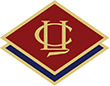 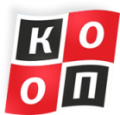 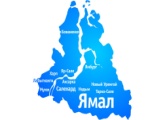 Отчет  совета  Ямалпотребсоюза  по  выполнению программы  развития  ЗА 2019 ГОД И ПЛАНАХ НА 2020 ГОД
Председатель Совета Ямалпотребсоюза 
       Бородин Александр Владимирович
г.Салехард
19 марта 2020 года
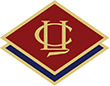 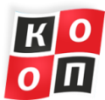 Нормативно-правовая основа деятельности                                     потребительской кооперации
Гражданский Кодекс  Российской Федерации                                                           (Закон РФ №51-ФЗ от 30.11.1994 г)
Бюджетный Кодекс  Российской Федерации                                                           (Закон РФ №145-ФЗ от 31.07.1998 г)
Федеральный закон РФ «О потребительской кооперации (потребительских обществах, их союзах) в Российской Федерации от 19.06.1992 №3085-1
Федеральный  закон РФ «О внесении изменений и дополнений в Закон Российской Федерации «О потребительской кооперации в Российской Федерации» от 11.07.1997 г. № 97-ФЗ
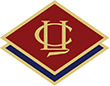 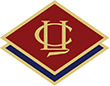 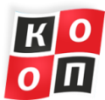 Отчетные собрания пайщиков  в потребобществах
Горковское ПО                                                14.02.2020                                                460  Антипаютинское   ПО                                14.02.2020                                                541   Приуральское   РПО                                      26.02.2020                                                73  Тазовское   ПО                                                 02.03.2020                                                624  Гыданское   по                                               06.03.2020                                                541  Пуровское   по                                                06.03.2020                                                501  пк Сеяхинское   по                                      17.03.2020                                                79  пк мужевское   по                                        МАРТ 2020                                               869
Итого  пайщиков -  3688 человек
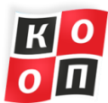 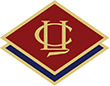 Оказано государственной поддержки за 2019 год по направлениям деятельности
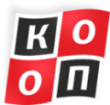 Оказано государственной поддержки за 2019 год организациям потребительской кооперации
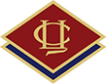 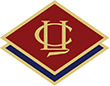 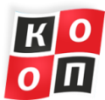 Участие в ярмарках, выставках
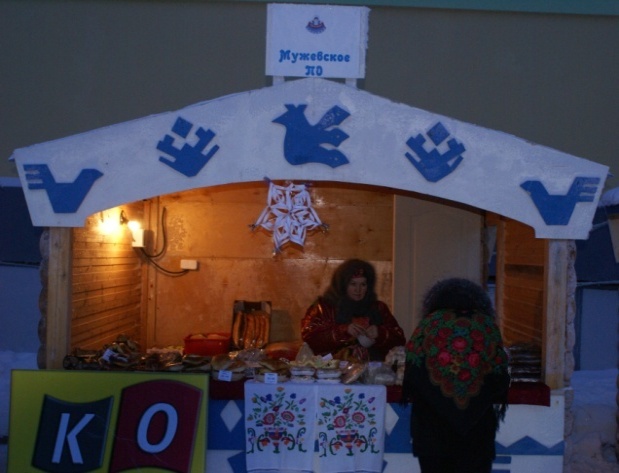 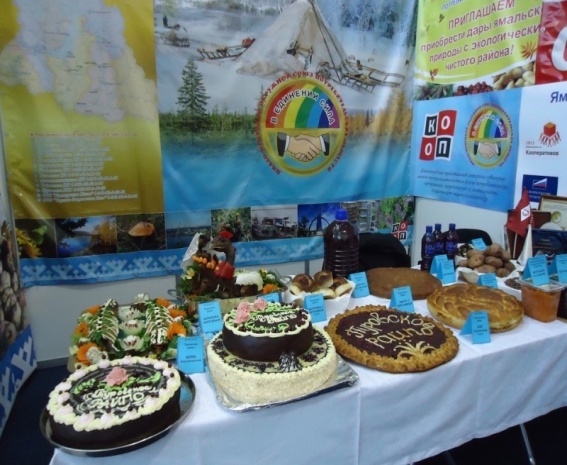 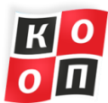 Среднесписочный состав  работников системы Ямалпотребсоюза на 01.01.2020 г.
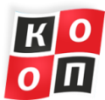 Розничная и оптовая торговля
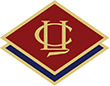 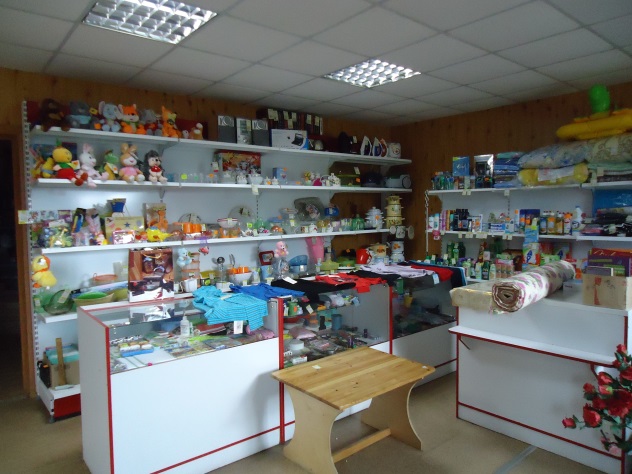 Показатели деятельности потребительской кооперации в рамках системы  Ямалпотребсоюза (производство хлеба)
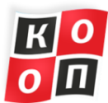 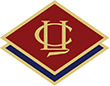 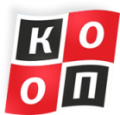 Показатели деятельности потребительской кооперации в рамках системы  Ямалпотребсоюза (торговая деятельность)
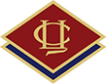 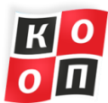 Показатели деятельности потребительской кооперации в рамках системы  Ямалпотребсоюза
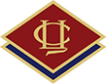 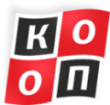 Совокупный объем деятельности потребительских обществ                     за 2019 год, млн.руб.
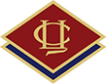 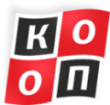 Финансовый результат по отраслям деятельности потребительских обществ за 2019 год, тыс.руб.
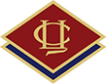 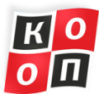 Реализация маркированных товаров
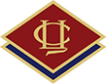 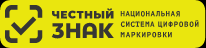 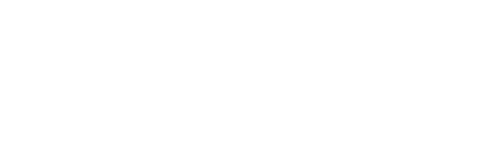 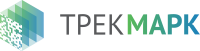 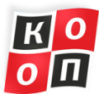 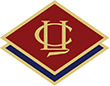 Товары, подлежащие маркировке в 2020 году
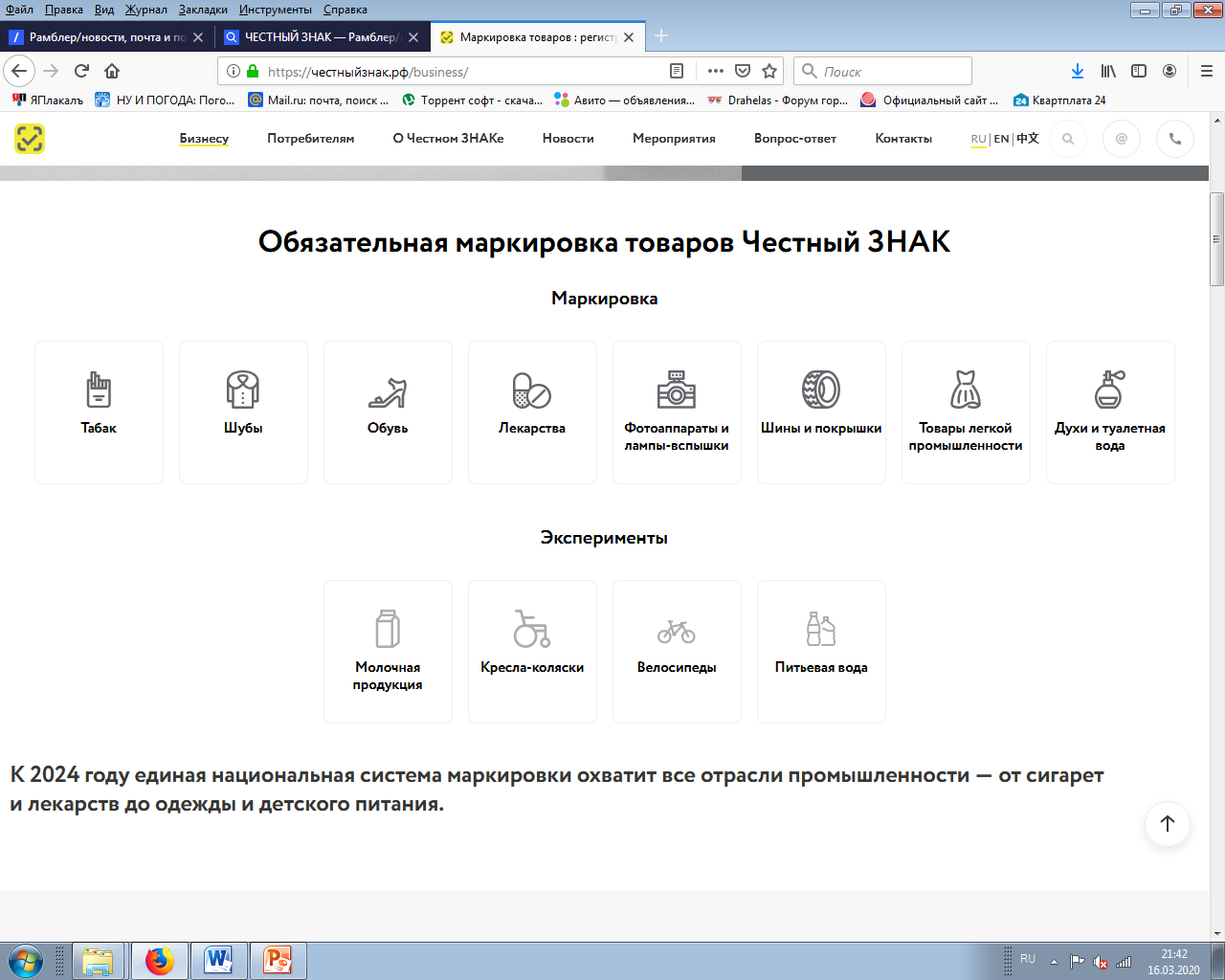 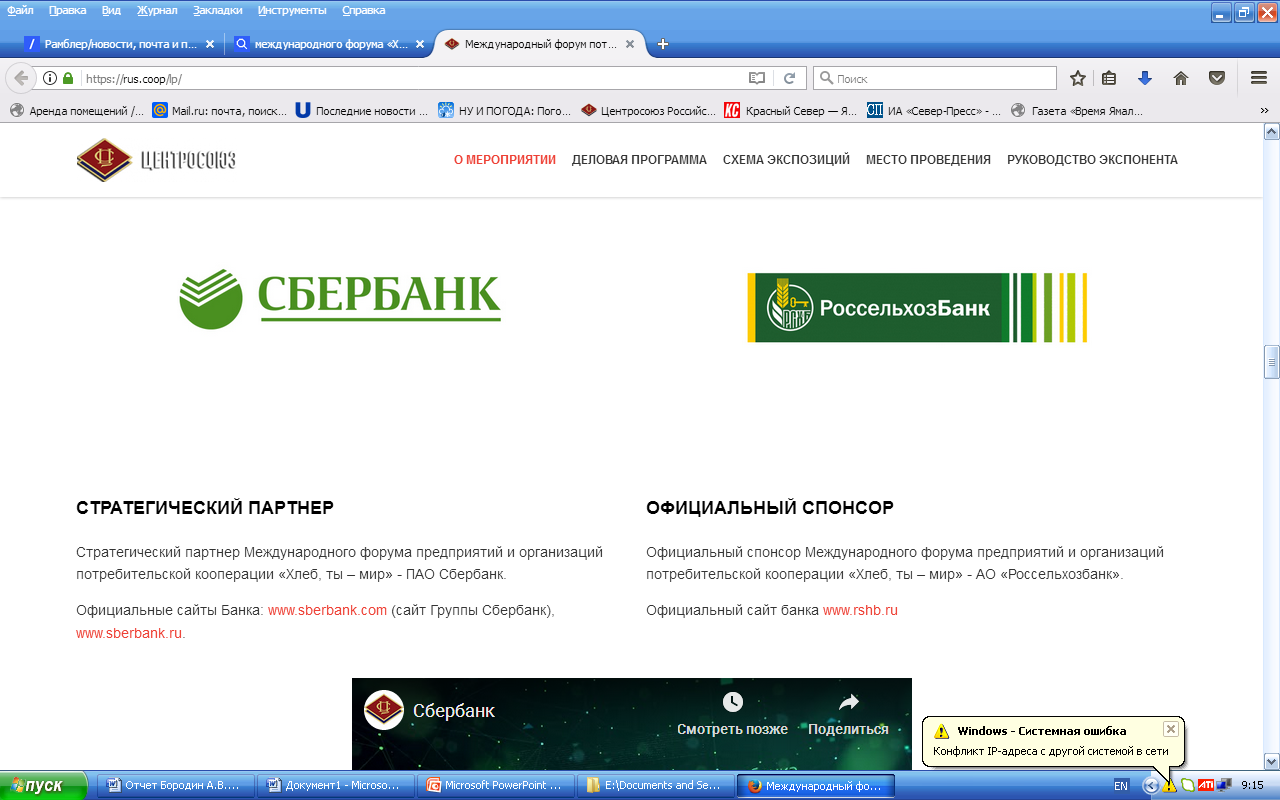 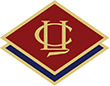 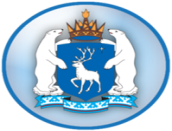 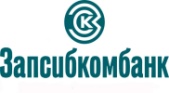 Федеральные и окружные 
органы
власти
Ямалпотребсоюз
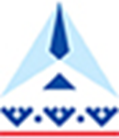 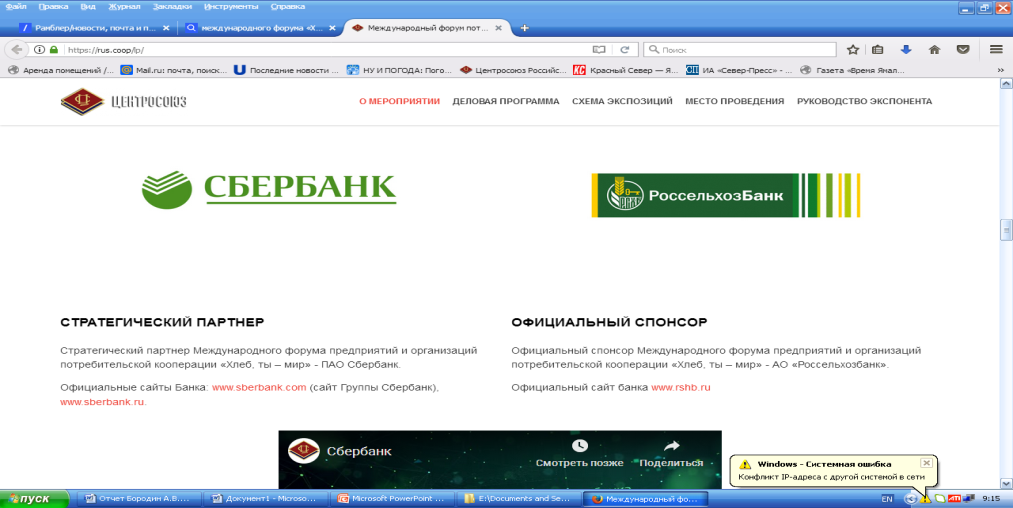 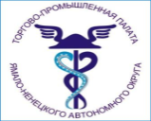 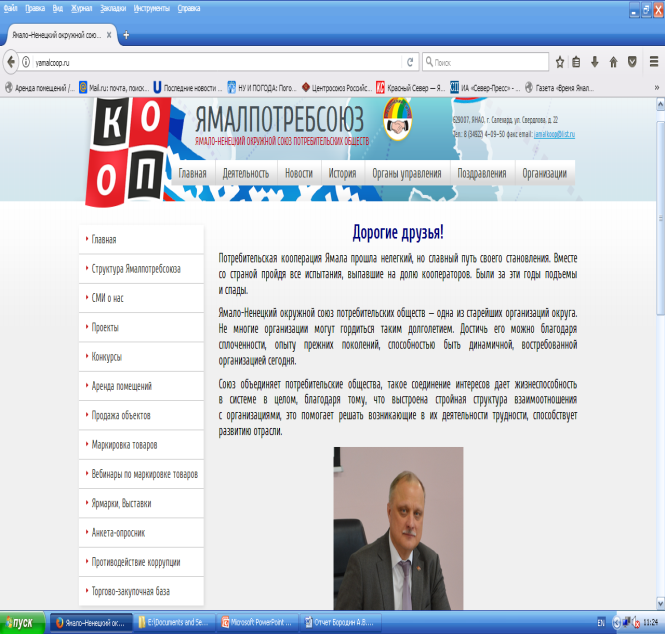 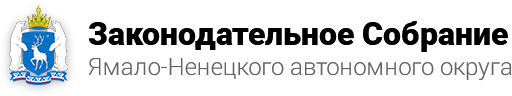 Некоммерческие
организации
Государственные учреждения
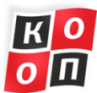 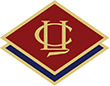 Участие Ямалпотребсоюза в мероприятиях 2019 года
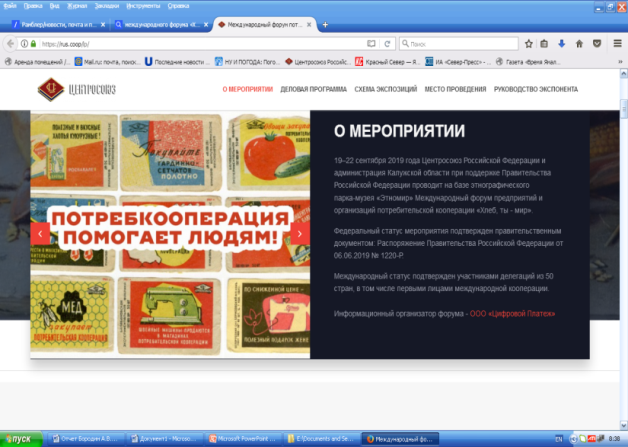 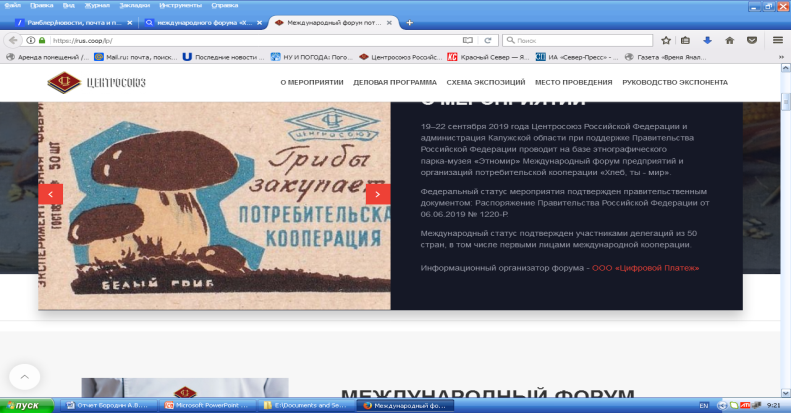 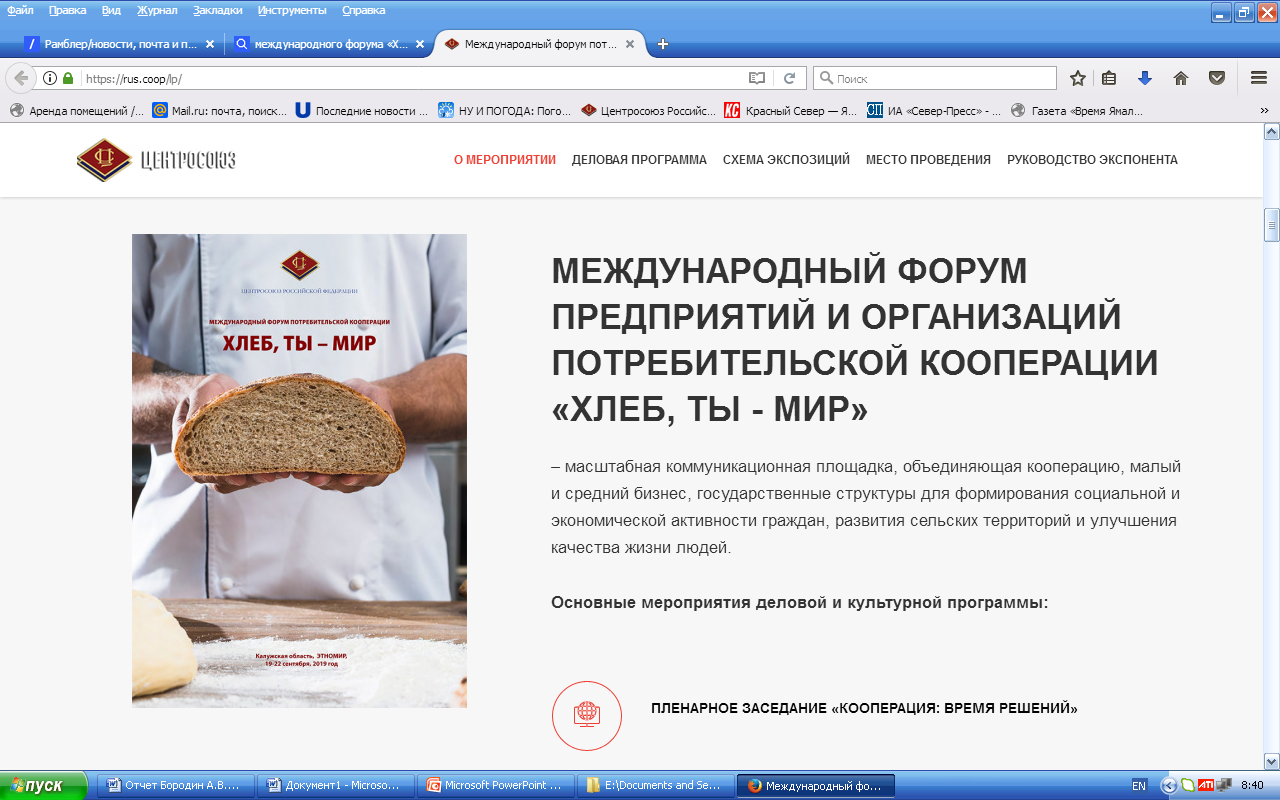 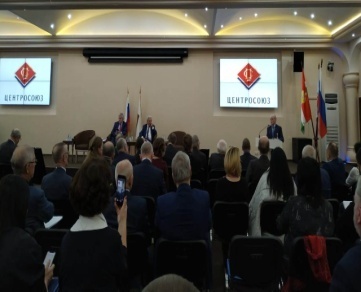 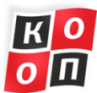 Помним мы — помнят наши дети
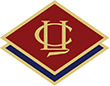 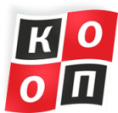 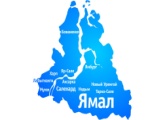 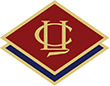 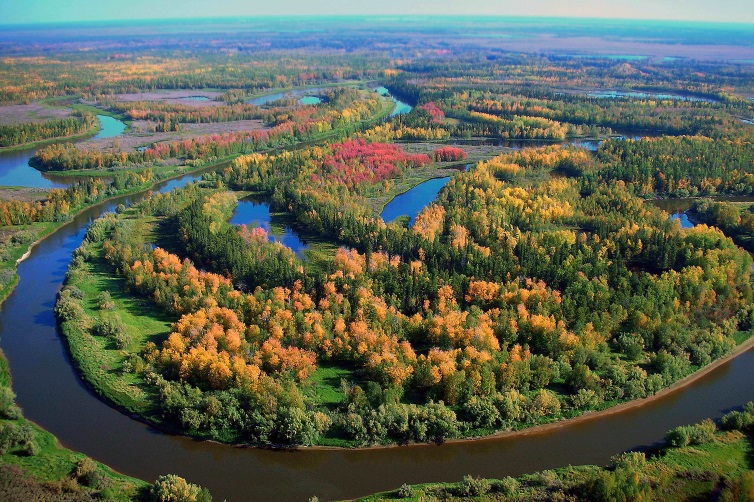 СПАСИБО ЗА ВНИМАНИЕ !
г.Салехард
19 марта 2020 года